COLORFUL LEAVES SWOT ANALYSIS
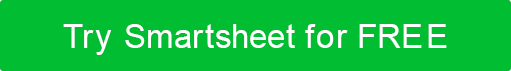 STRENGTHS  +
WEAKNESSES  –
Strength One
Two
Three
Four
Weakness One
Two
Three
INTERNAL FACTORS
OPPORTUNITIES  +
THREATS  –
Opportunity One
Two
Three
Threat One
Two
EXTERNAL FACTORS
COLORFUL LEAVES SWOT ANALYSIS
STRENGTHS  +
WEAKNESSES  –
Strength One
Two
Three
Four
Weakness One
Two
Three
INTERNAL
OPPORTUNITIES  +
THREATS  –
Opportunity One
Two
Three
Threat One
Two
EXTERNAL